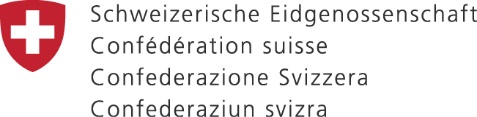 MIZANPLAS SISTÈM ALÈT KOMINOTÈ
SISTÈM AÈT 
POU KENBE VIJILANS NAN 
KOMINOTE A
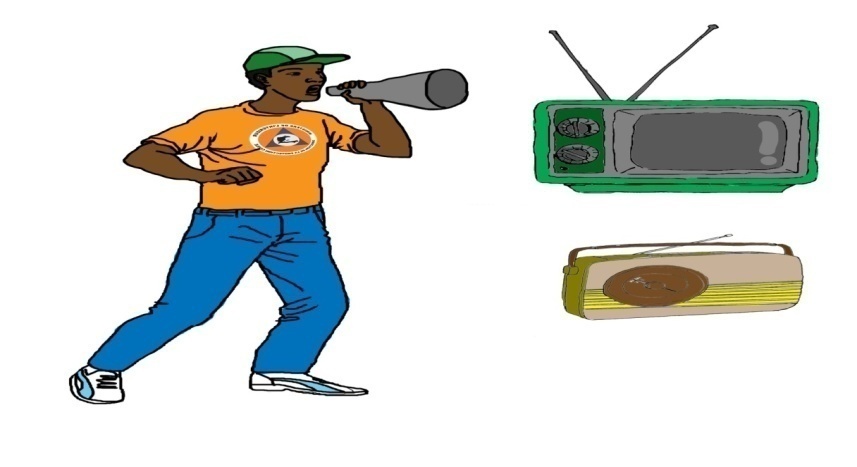 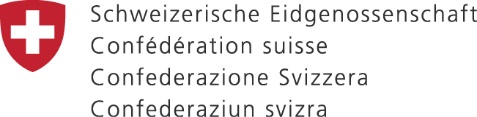 GLOSÈ
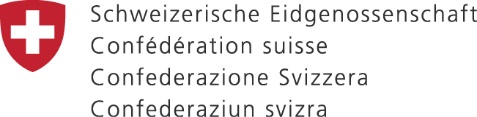 SISTÈM ALÈT PREKÒS
Yon sistèm alèt se yon zouti ki fèt pou avèti kominote a yon danje ki gen pou rive.
Li pèmèt nou mete moun ki ekspoze yo a labri avan danje a rive.
Sa kap pèmèt nou redwi dega ak katastwòf ke danje yo ka lakoz.
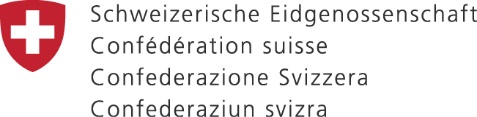 SISTÈM ALÈT NAN KOMINOTE
Alète yon popilasyon se itlize mwayen  ki disponib pou fè moun nan kominote a adopte bon konpòtman devan danje ki menase. 

Bon konpòtman sa sòti nan konsiy ke otorite yo te pase nan kominote a.
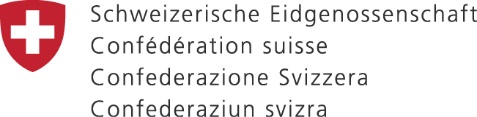 BI ALÈT
Bi alèt la se avèti popilasyon an avan danje a rive pou yo ka pwoteje tèt yo e redwi kantite viktim ak dega ki ka rive.
Li dwe klè kou klèwòz nan tèt tout moun :
Ki moun kap alète
Kòman lap alète.
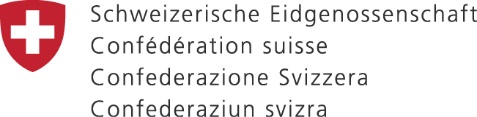 ALÈT LA MANDE
Bonjan planifikasyon,
Fòk li fasil pou konprann
Fòk li byen taye pou popilasyon an
Li dwe ka aplike san pèditan ni dètou
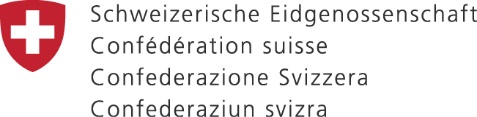 KELKE ZOUTI POU BAY YON ALÈT
Megafòn                       Wopalè
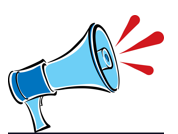 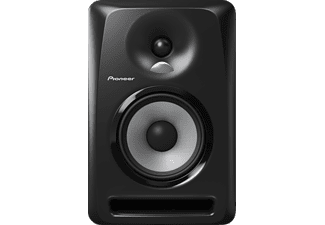 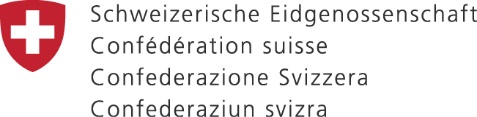 Pwojè PARHAFS
KELKE ZOUTI POU BAY YON ALÈT
Klòch legliz                                           Pòtapòt                                                 Radyo kominotè
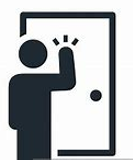 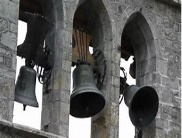 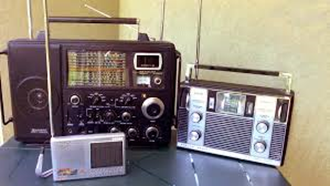 Lanbi                          Souflèt.                             Sirèn                                               Drapo.
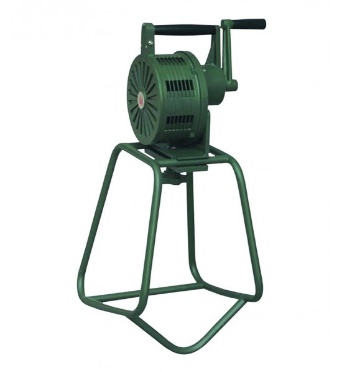 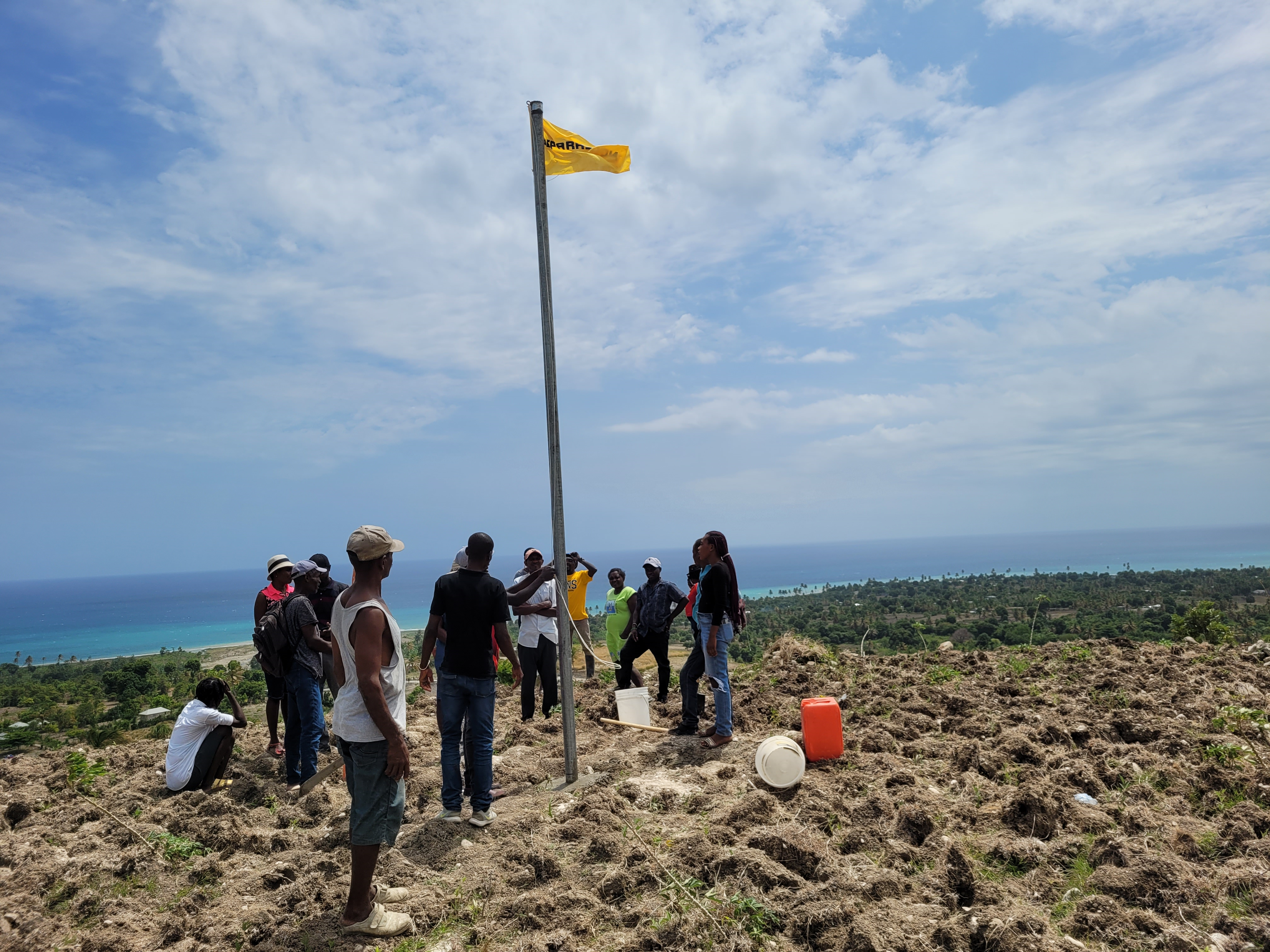 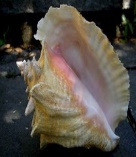 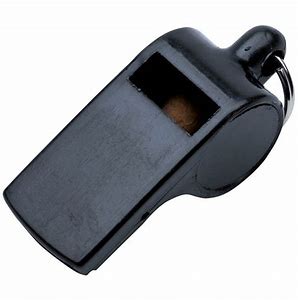 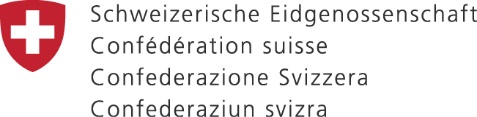 KI MOUN KI GEN DWA ALÈTE
SE SÈL OTORITE KI GEN DWA ALÈTE POPILASYON AN.
PA EKZANP MAJISTRA POU NIVO KOMINAL, 
CASEC, ASEC POU SEKSYON KOMINAL YO.
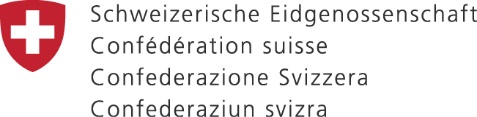 KOULÈ ALÈT YO AK SANS YO
ALÈT WOUJ
SANSIBILIZASYON AK MEGAFÒN E SOUFLÈT.
RASANBLEMAN AK SOUFLÈT

KONFIMASYON SIKLÒN NAN 12 ZÈD TAN OU BYEN 24 KATRÈ
ALÈT ORANJ
SANSIBILIZASYON AK MEGAFÒN PA GEN SOUFLÈT
GEN ANPIL CHANS POU SIKLÒN NAN RIVE NAN YOUN OU BYEN 2  JOU.
ALÈT VÈT
MEGAFÒN POU SIYALE ALÈT LA LEVE.
 RETOU A LA NÒMAL
PA GEN LAPLI, PA GEN VAN MEN NOU DWE RETE VIJILAN PANDAN 3 JOU
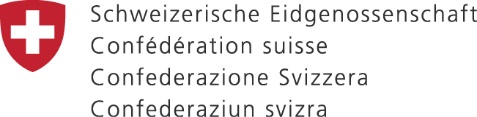 SOUNAMI
KITE ZÒN KOT YO ALE NAN OTÈ
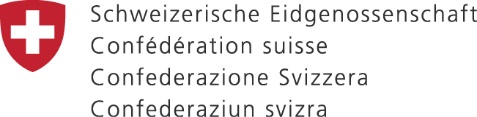 KÈK ETAP POU METE YON SISTÈM ALÈT PREKÒS KOMINOTÈ